Il Circuito della Produzione
Prof. Luigi Lepore
luigi.lepore@uniparthenope.it
1
Università Parthenope
Lezione VII: obiettivi
Il Circuito della Produzione delle imprese

  L’aspetto economico e l’aspetto monetario del circuito della produzione
2
Università Parthenope
CIRCUITO DELLA PRODUZIONE DELLE IMPRESE
complesso di azioni coordinate che consentono
la trasformazione di fattori produttivi in prodotti
Vendite di
Beni 
e 
Servizi
Acquisizione   di
Fattori Produttivi
materie prime
impianti
lavoro e servizi
denaro
Combinazione
Produttiva
mercati di approvvigionamento


 mercato dei capitale
mercati di collocamento
- beni e servizi
- lavoro
- Soci
- Clienti
- Collettività
3
Università Parthenope
L’OPERAZIONE
L’impresa, nella sua vita, pone in essere operazioni
di differente complessità e portata
L’OPERAZIONE,
in senso tecnico-giuridico, è l’unità elementare della complessa attività operativa o gestione operativa
L’OPERAZIONE
al di fuori del sistema operativo perde la propria
significatività economica
4
Università Parthenope
L’acquisizione dei Fattori 
Produttivi
avviene generalmente attraverso la cessione di risorse monetarie disponibili a fronte di investimenti in beni e servizi finalizzati
ad attivare e svolgere la combinazione produttiva
il costo di acquisto dei fattori produttivi
    Il sacrificio di risorse monetarie per l’acquisizione di beni e servizi = quantità di denaro ceduta per acquisire una certa quantità di fattori produttivi
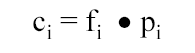 5
Università Parthenope
L’acquisizione dei Fattori 
Produttivi
Il costo è misurato, cioè determinato nel suo
ammontare, dalla quantità di denaro che esce dall’impresa
Due aspetti per la stessa operazione:
ACQUISTI
Aspetto economico     Aspetto monetario
6
Università Parthenope
COMBINAZIONE PRODUTTIVA
Complesso di operazioni con natura, intensità e complessità diverse, attraverso cui si utilizzano i fattori  produttivi  acquisiti per realizzare i beni e   servizi oggetto dell’attività produttiva
ATTI DI GESTIONE INTERNA

che si esauriscono nel processo di trasformazione
7
Università Parthenope
Collocamento dei Prodotti Finiti
sui mercati di sbocco
consente la remunerazione
delle risorse monetarie investite
ricavo di vendita
 La quantità di denaro ottenuta vendendo una determinata quantità del prodotto generato dalla combinazione produttiva
8
Università Parthenope
Collocamento dei Prodotti Finiti
Il ricavo è misurato cioè determinato nel suo ammontare, dalla quantità di denaro che affluisce nell’impresa
Due aspetti per la stessa operazione:
VENDITA
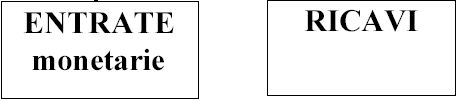 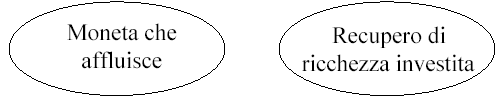 Aspetto monetario     Aspetto economico
9
Università Parthenope
Circuito della Produzione
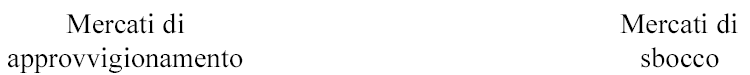 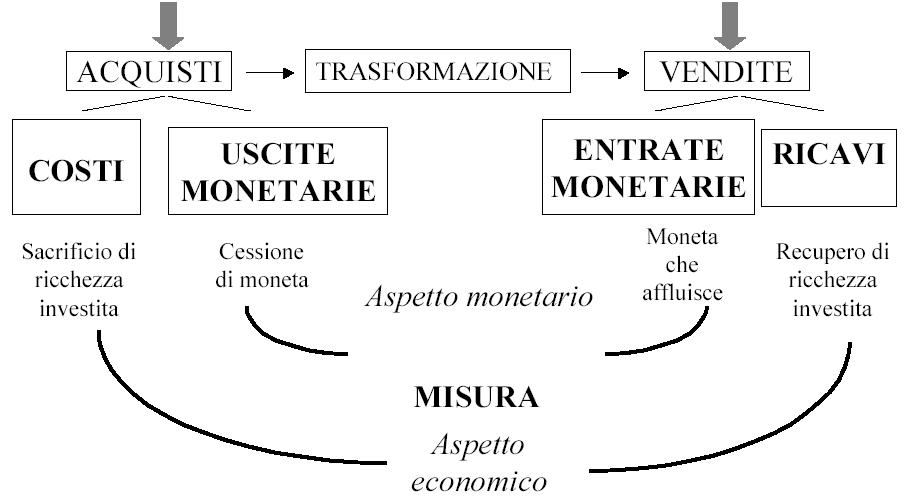 10
Università Parthenope
Circuito della Produzione
11
Università Parthenope
Possibili equivoci
Il  denaro  è  sempre  un  fattore   produttivo generico?    NO!   E’ specifico  per  aziende come le banche;
  La  Combinazione  Produttiva  comporta sempre  un  processo  di   trasformazione fisico-chimico-tecnica  dei  fattori  produttivi in prodotti?    NO!    Le aziende mercantili compiono  una  “trasformazione  spazio-temporale”.
12
Università Parthenope
Possibili domande d’esame
Cos è il Circuito della Produzione delle imprese?
 Attraverso quali aspetti possono essere analizzate le operazioni aziendali?
13
Università Parthenope